цифровая трансформация Общественно-экономическойформации
Инженерный взгляд
Александр Башнин
31 августа 2021
«рельсы» исторического материализма устарели
Производительные силы
«Ошибка» Давоса:ИНДУСТРИЯ 4.0
ТРАНСФОРМАЦИЯ СОЦИУМА
Производственные отношения
ТРАНСФОРМАЦИЯ ПРОИЗВОДСТВА
Синхронизация
Собственник средств производства
ТРАНСФОРМАЦИЯ ЗАКОНОДАТЕЛЬСТВА
Впервые революция не только промышленная, не мехнистичный инструмент революционных преобразований диктует и дает возможность одновременных трансформаций в социальной и правовой сфере
тенденции спровоцированные текущей цифровой трансформацией
Замена традиционного организационного принципа «иерархия-функция» на  «сеть-сервис» 
Возможность легкой и быстрой координации действий  больших групп людей
Рост аспектов сбора персональных данных
Массовая роботизация не только рутинных профессий
Разрушение инвестиционных планов традиционных (нецифровых) капиталистов
Мы по-другому не только производим, мы иначе отдыхаем, иначе покупаем, иначе общаемся
Пример передела рынка «цифровиками»
ИНВЕСТОРЫ
ЦИФРОВЫЕ
ТРАДИЦИОННЫЕ
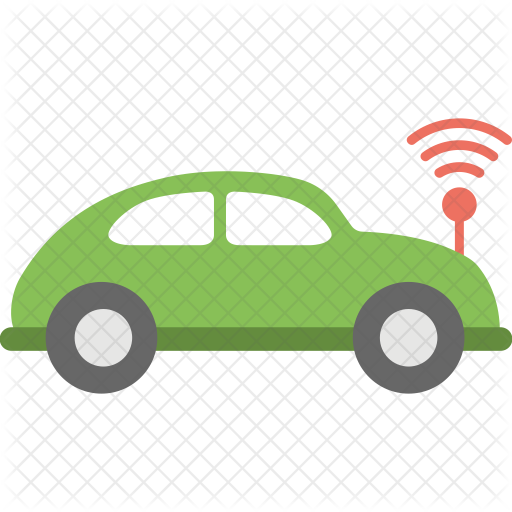 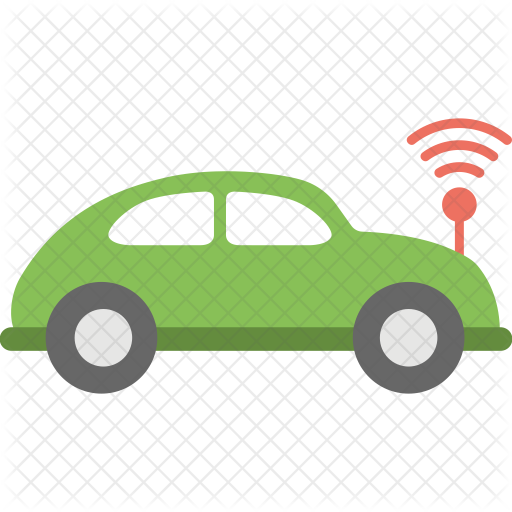 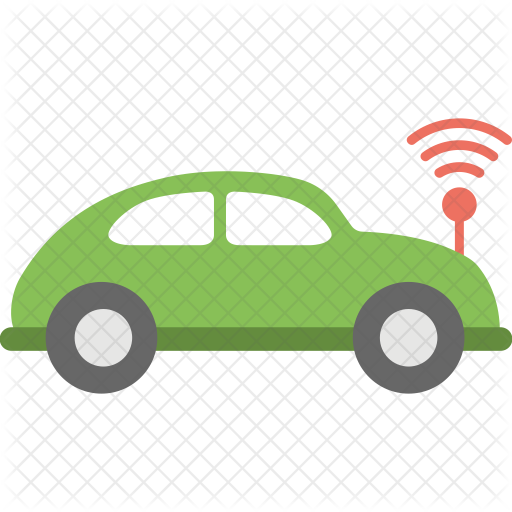 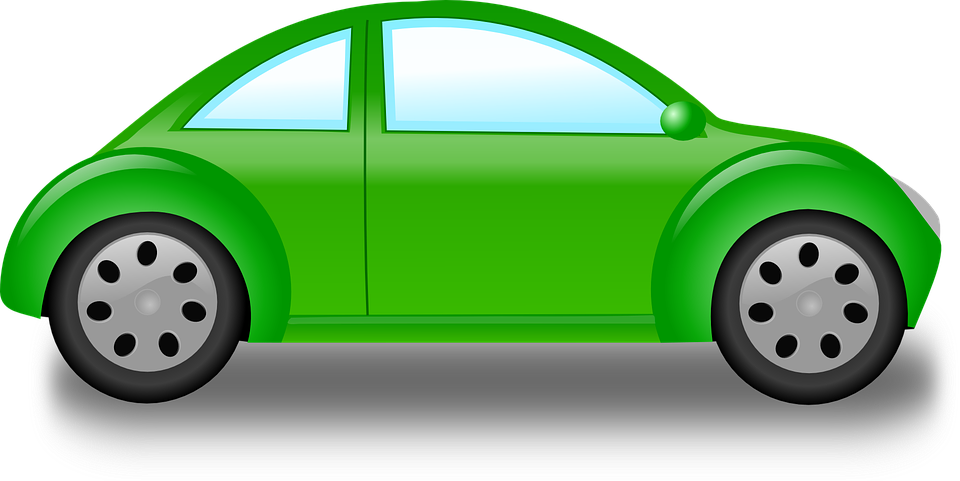 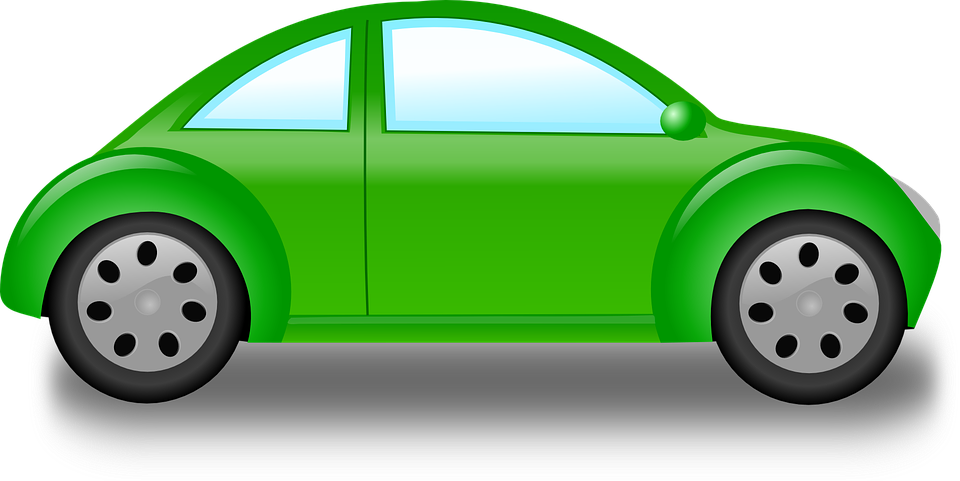 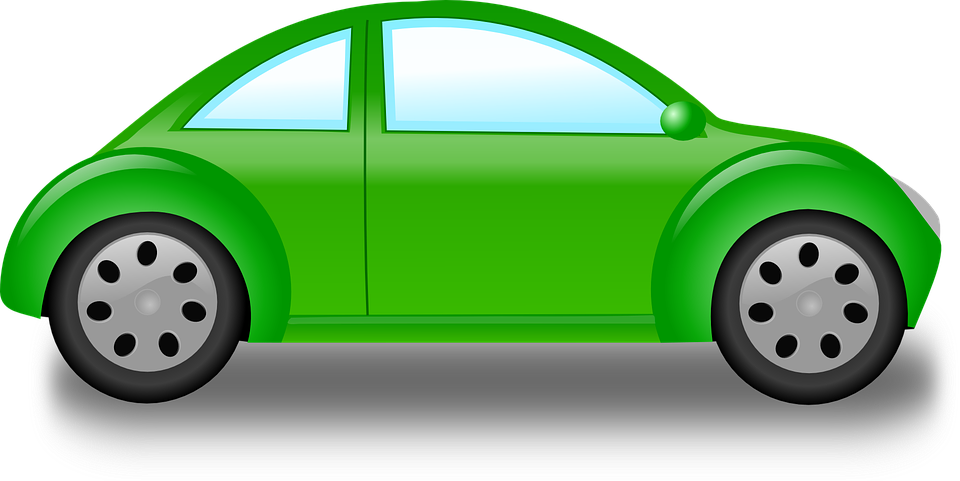 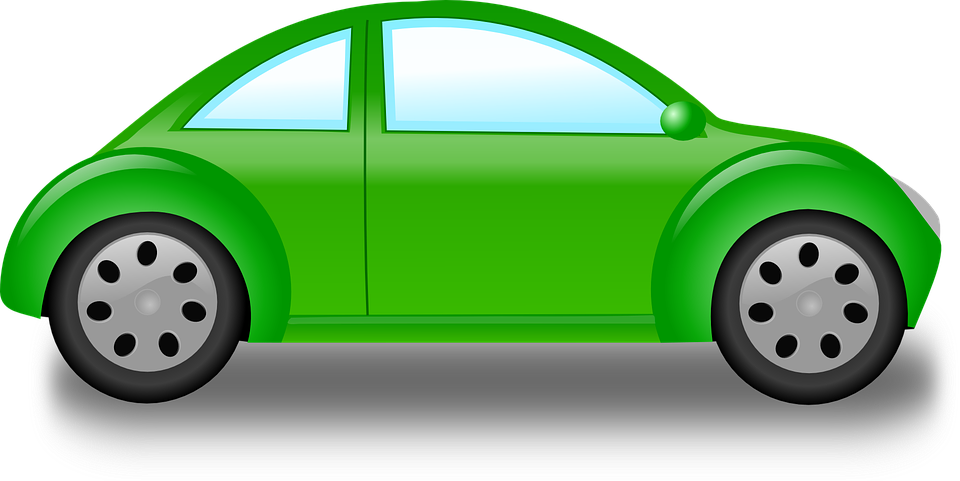 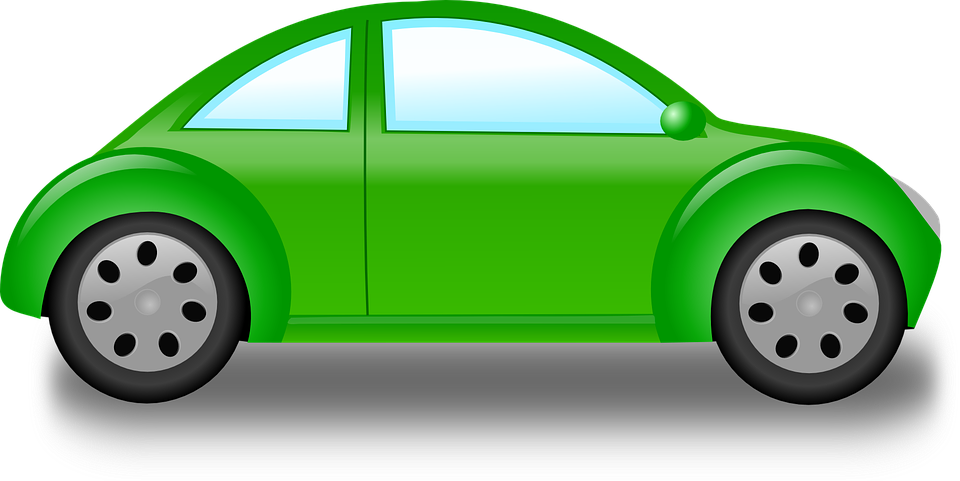 Парк таксомоторов
Парк каршеринга
Парк беспилотников
Парк таксомоторов
Парк таксомоторов
Паразитирование агрегатора на традиционной инфраструктуре
Традиционный бизнес с «ручной» диспетчеризацией
Создание бизнеса агрегатора на цифровой инфраструктуре
Вытеснение традиционного инвестора с рынка перевозок
Цифровизация и транзакционные издержки
ВУЛЬГАРНАЯ ЦИФРОВИЗАЦИЯ данных несколько снижает издержки, но несет риск утраты устойчивости управления
УБЕРИЗАЦИЯ (автоматическая интерпретация в течение всего жизненного цикла) открывает дорогу новым бизнес-моделям и серьезному снижению издержек
Грядущая ГИПЕРСВЯЗНОСТЬ ДАННЫХ разделяет современные технологии на два типа те, что формируют гиперсвязность и те, что работают тем лучше, чем она выше
VR/AR
Digital Twin
Используют
AI
Smart Contracts
IoT/ IIoT
Blockchain
Создают
Big Data
5G
IPv6
Влияние цифровой трансформации будет нарастать
Утрата человеком монополии на принятие решения
Биометрическая  идентификация личности без согласия человека 
Развитие моделей в нейронных сетях без контроля человеком
Новые профессии обслуживания искусственного интеллекта
Применение искусственного интеллекта значительно шире наших ожиданий
Ключевые ЗАДАЧИ трансформации
Устранить обострение противоречий между все более цифровым производством и архаичной правовой системой (и прецедентной, и континентальной)
Учесть неизбежность развития практики сервисной модели управления 
Увидеть опасность вульгарной цифровизации и включить гиперсвязность данных в цели цифровой трансформации общества
Устранить статичность общественной иерархии
Укрепить информационную безопасность, исключить утечки персональных данных
Вероятные Свойства общественной иерархии в условиях гиперсвязности
ГОМОЛОГИЧНОСТЬ
Социальные лифты работают непрерывно и в обоих направлениях в зависимости от общественной полезности индивидуума
ДИНАМИЧНОСТЬ
Сервисно -сетевая организация и гиперсвязность данных позволяют формировать компетентных гомологов руководителя  на всех уровнях иерархии
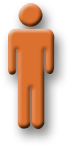 Гиперсвязность данных – профилактика правонарушений. 
Свобода действий компенсируется абсолютной прозрачностью действий
Осложнят Трансформацию
Сопротивление владельцев материального производства смене приоритет индустрии
Сопротивление законодателей, верящих в тезис «чем больше законов, тем лучше»
Традиция считать Запад лидером
«Институциональные ловушки» игнорирования низкой эффективности В.М. Полтеревича
Система «нивелирует» мнения
«Мы применяем устаревшие практики, вроде KPI…»
«Мы хорошо поработали, у нас быстро растет число студентов»
Варианты общественной реконструкции
РЕКОНСТРУКЦИЯ КАПИТАЛИЗМА
Национальная артель
Налогообложение капитала, а не труда
Повышение динамики общественной иерархии
   …
ИНВЕРСИЯ ОТНОШЕНИЙ «ИНДУСТРИЯ - ИНТЕЛЛЕКТ»
Фрактальная самоорганизация
Трудовая теория стоимости интеллектуального труда в условиях гиперсвязности данных
Принципы новой формации
ВРЕМЯ ЧЕЛОВЕКА – абсолютный ресурс
Информация и ОБЩЕСТВЕННО ПОЛЕЗНЫЕ РЕЗУЛЬТАТЫ интеллектуальной деятельности – главные активы
ТРУДОВАЯ ТЕОРИЯ СТОИМОСТИ от квалификации, репутации и затрат времени  
Новая ЦИФРОВАЯ ПРАВОВАЯ СИСТЕМА с превентивным контролем противоречий  
Прямая зависимость ОБЩЕСТВЕННОГО СТАТУСА индивидуума от его ЛИЧНЫХ СПОСОБНОСТЕЙ
Т-Д-Т      Д-Т-Д     В-?
www.digitalformation.xyz
Направления исследований
СОЗДАНИЕ ПЛАТФОРМЫ разработки концепции виртуального государства экспертным сообществом
Составление ТЕЗАУРУСА ТЕРМИНОВ виртуального государства 
Параметрическая модель управления виртуальным государством, формализация параметров измерения СТЕПЕНИ ОБЩЕСТВЕННОЙ ПОЛЕЗНОСТИ индивидуума
Формализация ОПИСАНИЯ, КАТАЛОГИЗАЦИИ И ХРАНЕНИЕ РИД
Техническое решение сервисно-сетевой архитектуры РЕЕСТРА РИД И ОПЕРАЦИЙ с ними
Строительство экстерриториальной СОЦИАЛЬНОЙ МОДЕЛИ  С ДИНАМИЧЕСКОЙ ИЕРАРХИЕЙ, основанной не на лояльности государству, а на общественной полезности индивидуумов измеренной средствами искусственного интеллекта
Разработка принципов новой ПРАВОВОЙ СИСТЕМЫ, гарантия непротиворечивости, «правовая гильотина» - несистемное решение, нужен принципиальный отказ от критерия «чем больше законов, тем лучше»
Междисциплинарная команда
СПАСИБО
Математики
Специалисты ИТ
Философы
Экономисты
Юристы
Александр Башнин
avb@digitalformation.xyz
www.digitalformation.xyz